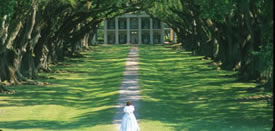 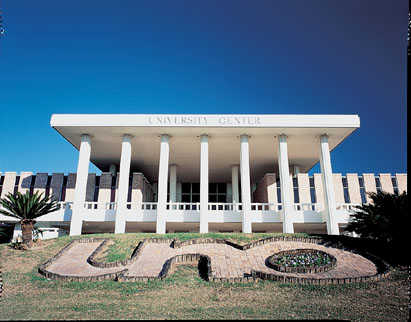 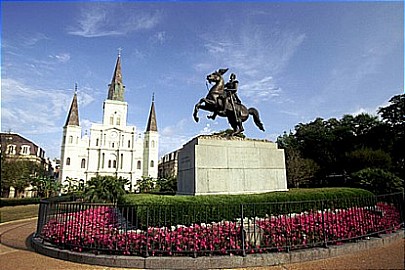 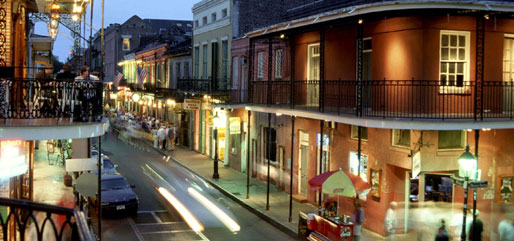 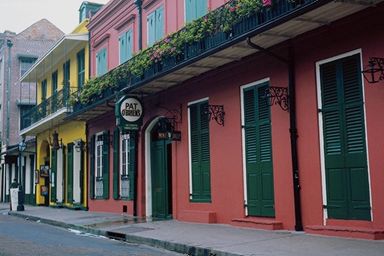 New Orleans Economic Outlook
Janet F. Speyrer, Ph.D.
Associate Dean for Research
College of Business Administration
The University of New Orleans

June 22, 2012
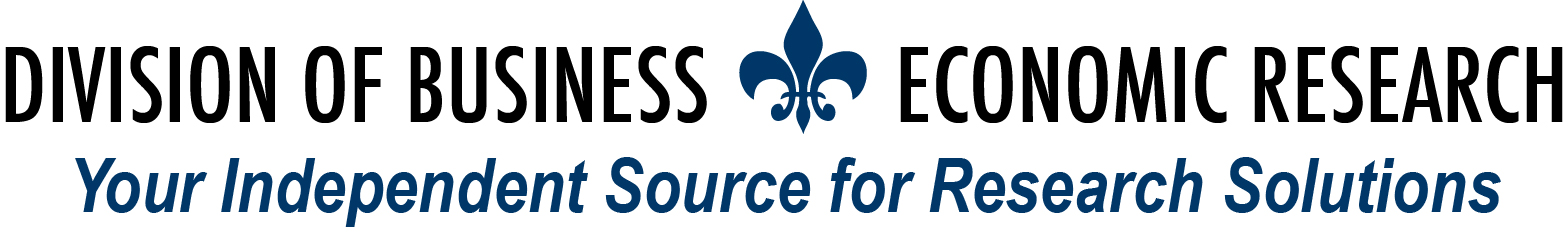 Percent Change in Real U.S. GDP
Source:  GSU Economic Forecasting Center
MN
ND
WA
NV
ME
UT
Unemployment Rates by State
May 2012
CA
CO
WI
MT
SD
OR
NY
VT
NH
MA
RI
CT
NJ
DE
MD
DC
ID
IA
MI
AZ
PA
NM
WY
NE
IL
OH
IN
MO
WV
KS
VA
KY
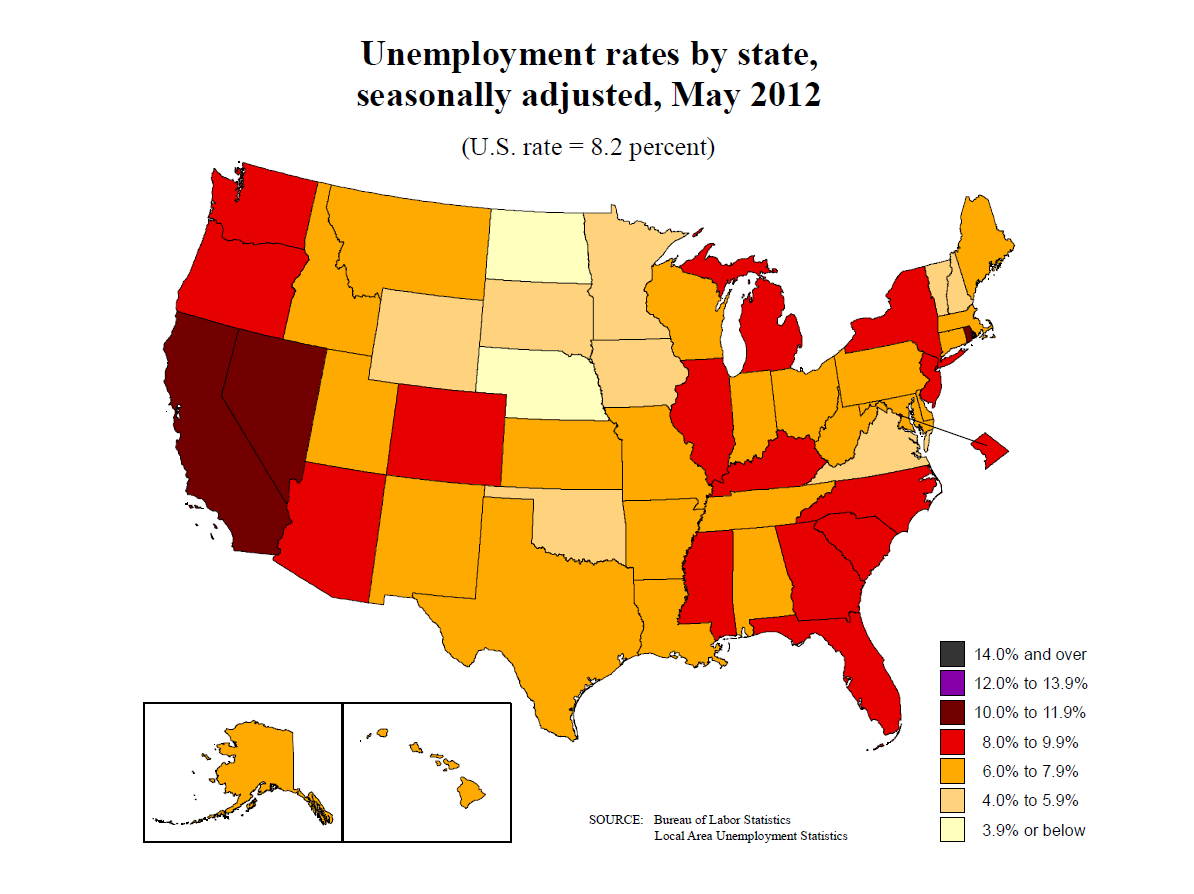 NC
AR
TN
OK
SC
MS
GA
HI
AL
LA
AK
TX
FL
Initial Unemployment ClaimsNew Orleans Metro vs. US (Monthly)
Indexed to 1999 normal levels
Source: US Bureau of Labor Statistics, Louisiana Workforce Commission
Per Capita Personal Income New Orleans Metro vs. US
*Revised to show 2010 Census population figures
Source: Bureau of Economic Analysis, DBER
N. O. Area Average Weekly Wage
Includes 8 parish area: New Orleans Metro plus St. James parish
Source: Louisiana Workforce Commission
Bankruptcies per Capita Eastern District of LA vs. US (Quarterly)
Source: Eastern District Court of Louisiana, American Bankruptcy Institute
*For the 2011 & 2012 per capita figures, the 2010 population estimates were used
Foreclosures per HouseholdNew Orleans Metro vs. US
New Orleans Metro Job Overview
The New Orleans metro area had 609,600 jobs in 2005 before Katrina.
At the low point after the storm, the area had just 425,800 jobs (70% of pre-Katrina).
By May 2012, employment in New Orleans  had grown to 528,100 jobs (86.6% ).
By the fourth quarter of 2013, 531,000 jobs are forecast (87.1%).
N. O. Metro Total EmploymentPer Month
Source: US Bureau of Labor Statistics, DBER
New Orleans Jobs by Industry (% pre-Katrina)
Source: US Bureau of Labor Statistics
N. O. Metro Construction Activity Per Month
Source: McGraw Hill Construction, Dodge
New Orleans Metro Total Population
Sources: US Census, GCR & Assoc., System Solutions Consulting
Parish Population
Sources: US Census, DBER estimates, Greater New Orleans Community Data Center
New Orleans Metro Taxable Sales
Total Tonnage Moving Through thePort of New Orleans
Source: Port of New Orleans
Crude Oil and Natural Gas Prices
Source: Georgia State University
[Speaker Notes: Note: DOE of energy indicates that Crude Oil (WTI), quarterly, will be between $110 and $115 during the same forecast window]
Tourism Indicators Compared to Seasonal Pre-Katrina Levels
[Speaker Notes: Note: DOE of energy indicates that Crude Oil (WTI), quarterly, will be between $110 and $115 during the same forecast window]